WahlpFlichtfach Latein
Themen
Vorschläge von SchülerInnen

Latein in der Werbung – Lateinische Produktnamen und ihre Bedeutung
Latein/Antike Kultur im Film
      Hercules, Pompeji, Gladiator, Alexander der Große, Moses …
Kochen wie die Römer
       Zubereitung eines römischen Mahls
Herstellen eines Schreibtäfelchens
Bregenz als Römerstadt – Römisches in Vorarlberg mit Besuch des Vorarlbergmuseums
Herkunft von Redewendungen
Salomonisches Urteil
Hiobsbotschaft
Gordischer Knoten
Pyrrhussieg
Basistexte und Rezeption

Antike Mythen und ihre Rezeption:
Troja und Odyssee
Ödipus
Medea
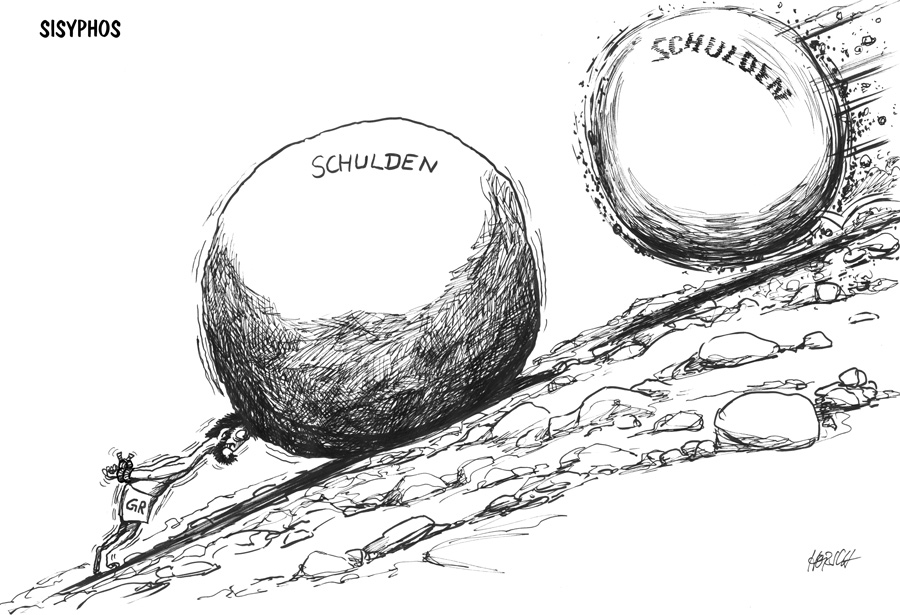 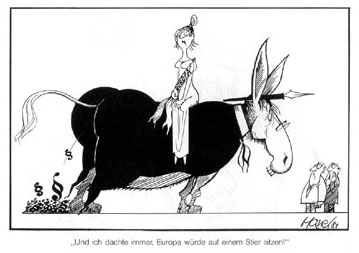 Europa – EU, 2005)
Sisyphus – Griechische Schuldenkrise
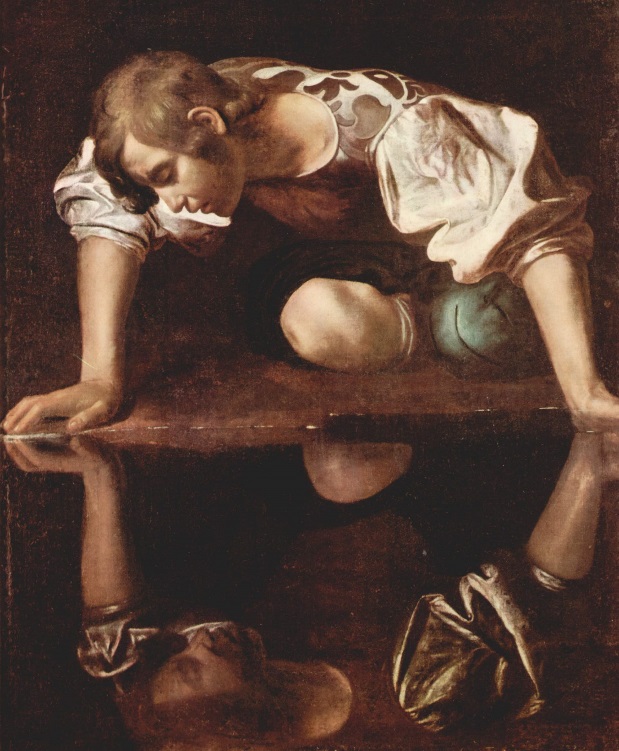 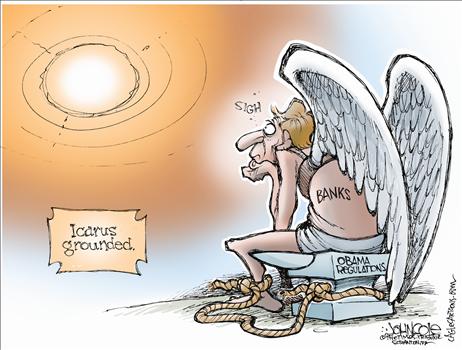 Narzziss (Caravaggio, 1594-96)
Ikarus – Bankenkrise, 2009)
Antike Medizin
Römisches Recht und heutiges Recht
Entdeckung Amerikas
Reisen in den Fernen Osten (Marco Polo)
Gerechter Krieg einst und heute?
Antiker Roman: Gruselgeschichte, Werwolflegenden, Dracula und ihre Rezeption:  Das Motiv des „haunted house“ von Plinius bis zum modernen Horrorfilm („The Conjuring“)
Film „Agora“ – Hypatia und Katharina von A.
Briefe aus der Türkei Islam
Arbeitsweise/Unterricht
Noten durch Mitarbeit und Projektarbeiten
Erarbeitung (Übersetzen von Texten)
Besprechung und Aufarbeitung des Inhalts mit Medien wie Film usw.
Produktive Verarbeitung der Texte: Bilder, Comic, Film, Hörspiel ….
Exkursionen in Theater, Kino, Museum, St. Gallen, Bregenz…